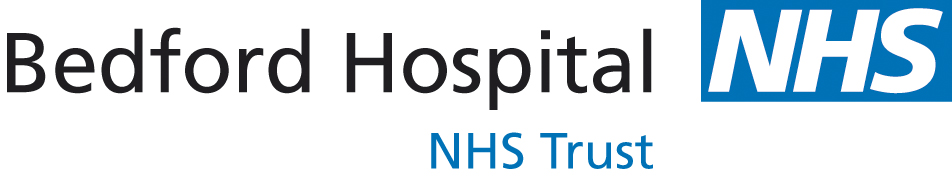 IRON DEFICIENCY ANAEMIA; APPROPRIATE SEQUENCE OF ENDOSCOPIC INVESTIGATIONS
￼
A. Rehman, B. Natarajan, B. Javaid -Bedford hospital, Bedford, United Kingdom
BACKGROUND
Iron deficiency anaemia (IDA) is present in 2-5% of men and post-menopausal women and is a common reason for gastroenterology referral (1, 2)
 British society of gastroenterology recommends an upper and lower gastrointestinal (GI) endoscopy to rule out pathology including malignant disease (2).
RESULTS
OGD
OGD was normal in in 108 (53%) cases, the most common abnormality found was gastritis (14%)
OGD returned one finding of gastric cancer, equivalent to 0.05% of sample
Coeliac serology was not checked for 150 (74%) of referrals and was negative in 53 (26%) cases
Duodenal biopsies were normal in 178 (87%) cases and not performed in 22 (11%) cases
There was one diagnosis of Coeliac Disease (0.5%)
RESULTS
RESULTS
Colonoscopy
Colonoscopy was normal in in 81 (40%) cases, the most common abnormality being diverticulosis (21%)
Colonoscopy returned 17 finding of adenocarcinoma, equivalent to 8% of sample
Polyps were found in 33 (16%) which were subsequently found to be benign
Of these, a histological diagnosis of adenomatous polyps was found in 13 cases (6% total study sample) and hyperplastic polyps in 13 cases (6% total study sample)
OBJECTIVE
Traditionally an oesophago-gastroduodenoscopy (OGD) is performed first followed by colonoscopy.
This retrospective study evaluates the usefulness of this strategy be analysis data from all patients referred with IDA who had both OGD and colonoscopy
Fig 1. Showing distribution of symptoms amongst the study population, n=204
METHODS
We retrospectively analysed our endoscopy database to look for patients who underwent both an OGD and colonoscopy to investigate IDA over a period of one year to 31 December 2014
 Further data was collected from the clinical letters and hospital pathology database
Data from a total of 204 patients were allocated the sample
Hb levels were subdivided and a cut-off of 120g/L was used to suggest anaemia
Ferritin levels were subdivided based on severity of deficiency
CONCLUSIONS
This study showed that 17 (8%) Patients had Colonic Malignancy while only 1 (0.5%) had upper GI malignancy
Hence, we would recommend Colonoscopy as the initial endoscopy procedure instead of OGD when investigating for IDA in asymptomatic patients and those presenting with lower GI symptoms
Red:
1.    World Health Organisation. Worldwide Prevalence of Anaemia 1993-2005. WHO, 2008.  
2.    Goddard AF, James MW, McIntyre AS et al. Guidelines for the management of Iron deficiency Anaemia. Gut 2011; 60:1309-16
Fig 2. Showing distribution of Hb and ferritin levels amongst the study population, n=204